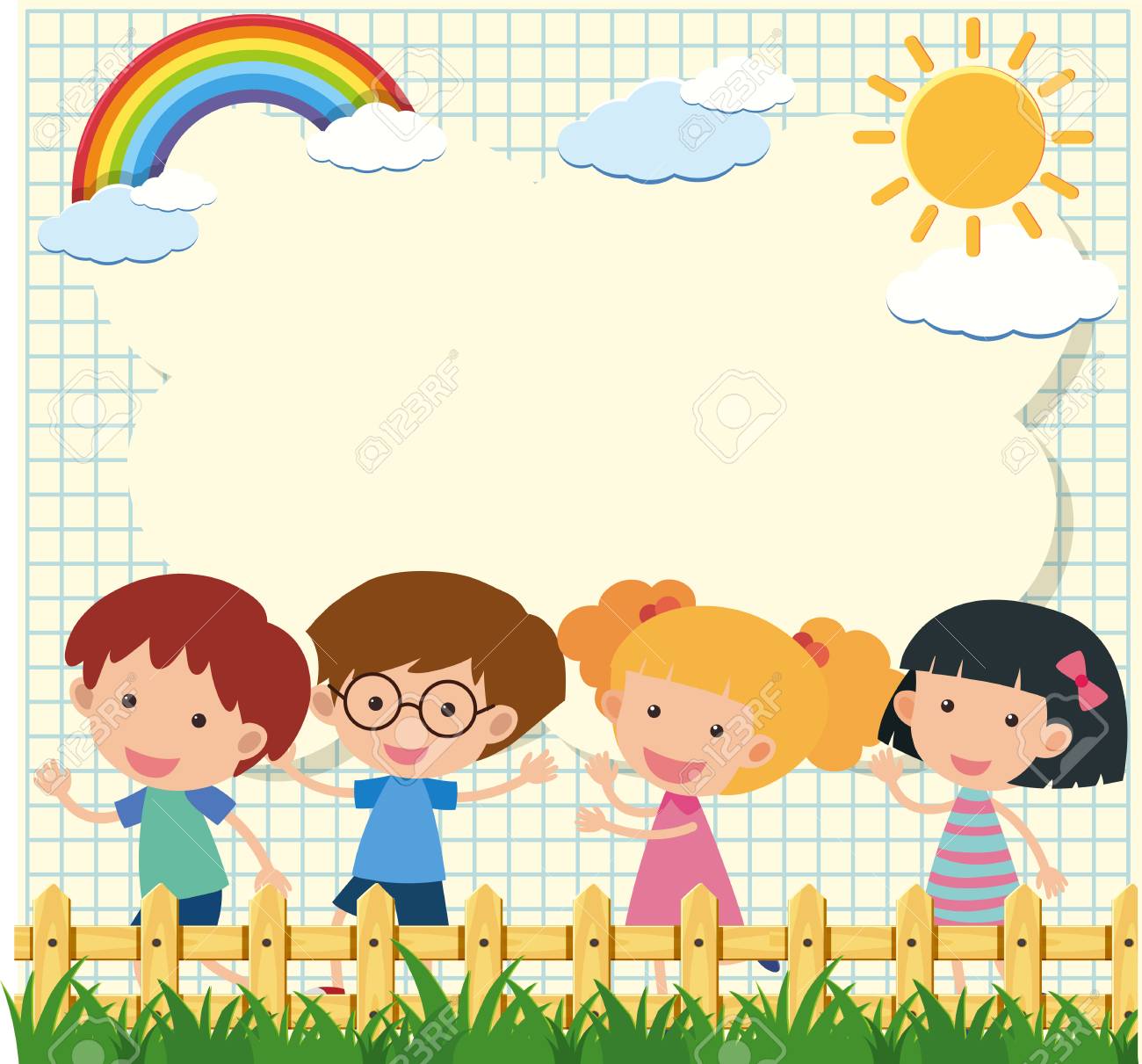 Chào mừng các con đến với tiết 
Tập viết
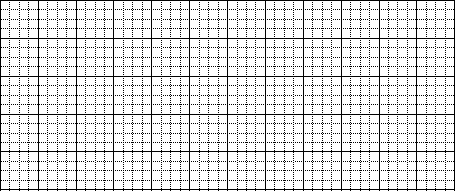 Thứ sáu ngày 26 tháng 3 năm 2021
Tập viết
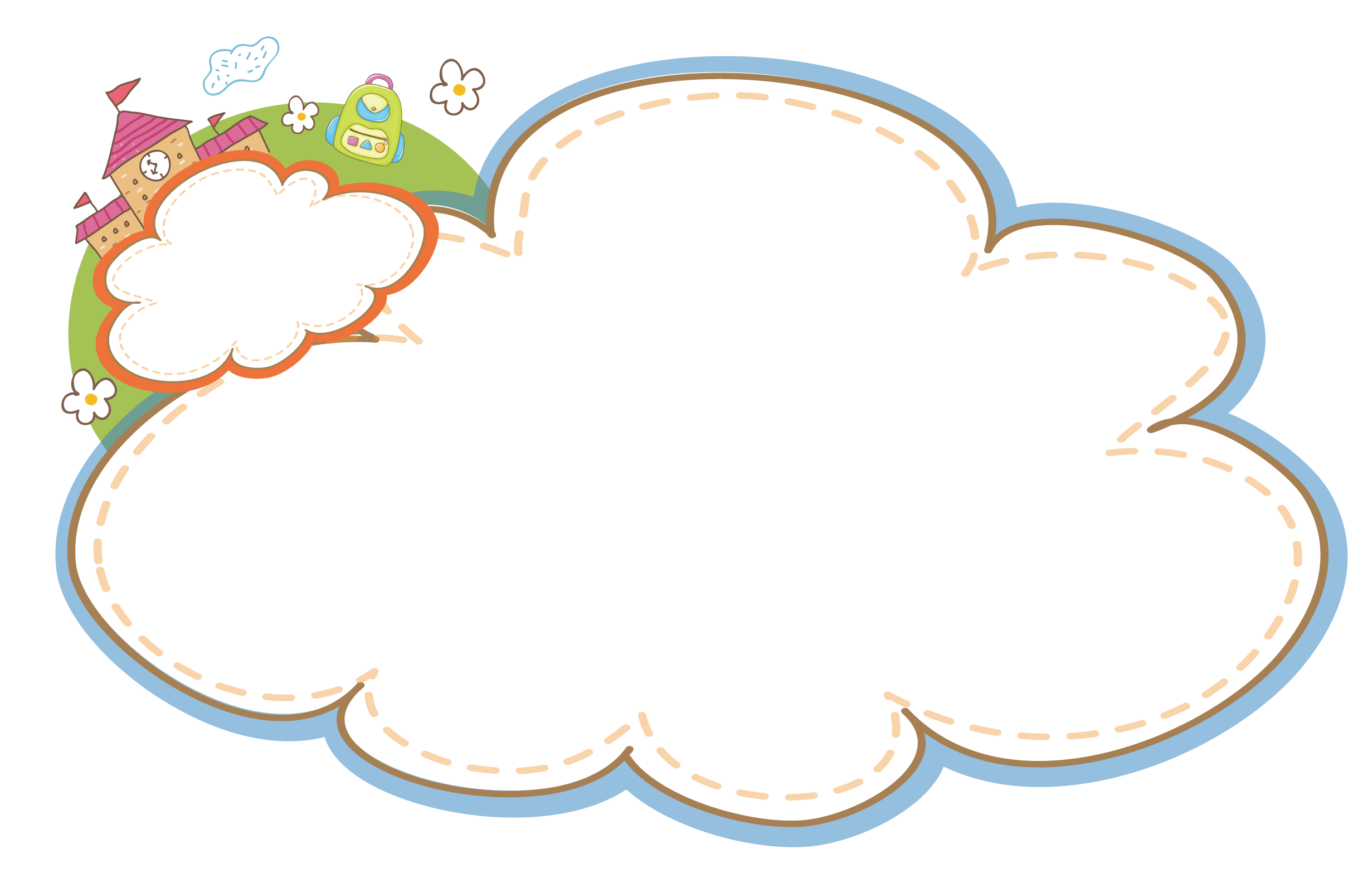 Chữ hoa: I, K
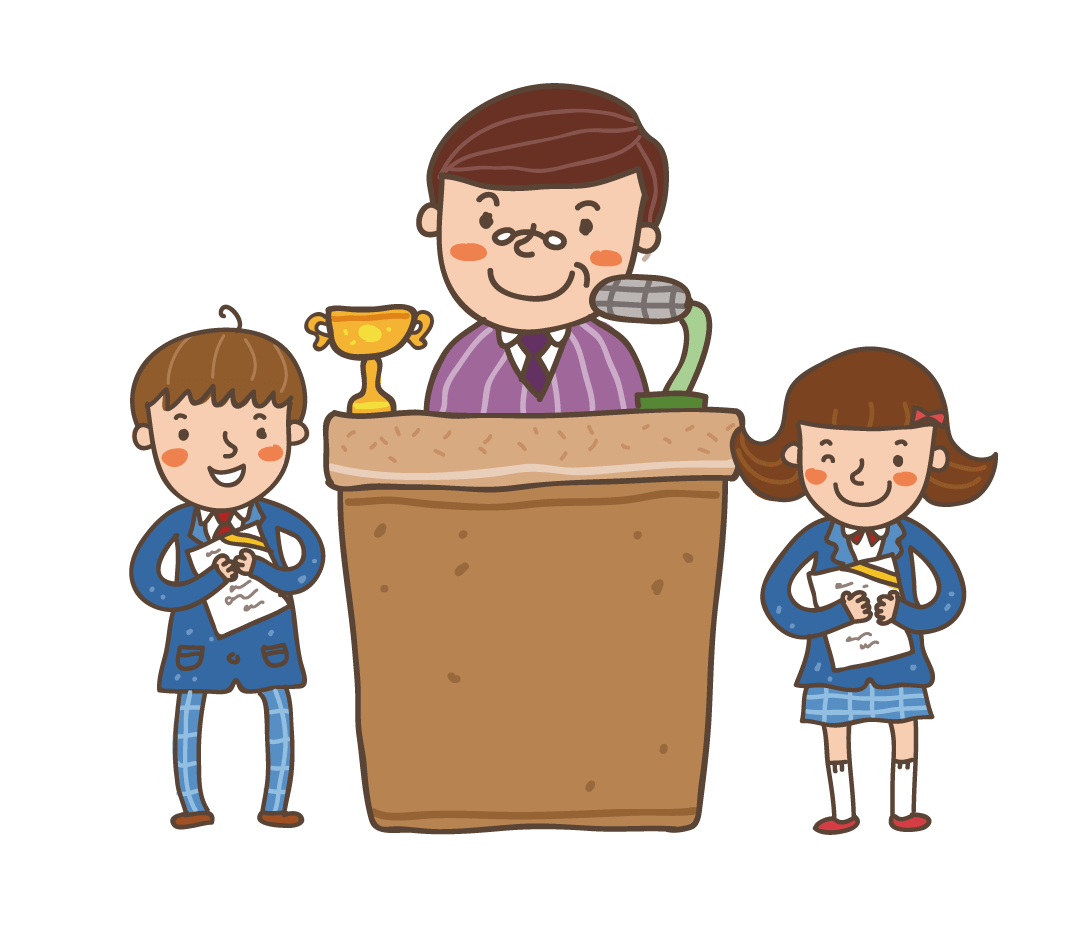 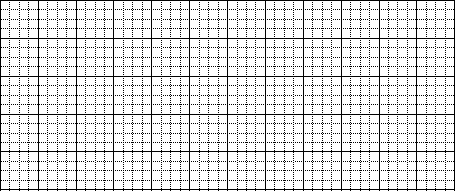 Thứ sáu ngày 26 tháng 3 năm 2021
Tập viết
I       I       I       I       I      I
I       I       I       I       I      I
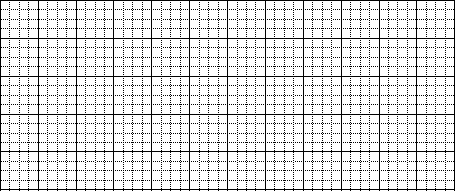 Thứ sáu ngày 26 tháng 3 năm 2021
Tập viết
I       I      I       I       I      I
I       I      I       I       I      I
K     K      K      K      K      K
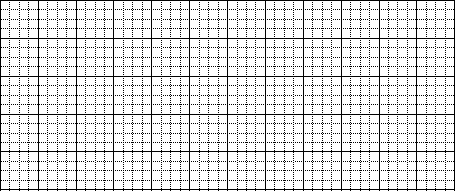 K     K      K      K      K      K
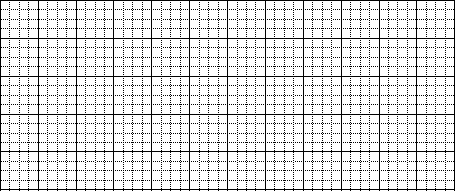 Kiên Giang
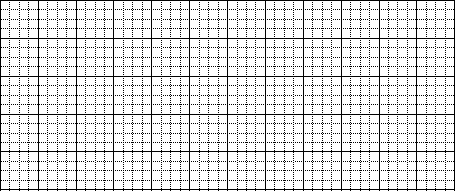 Thứ sáu ngày 26 tháng 3 năm 2021
Tập viết
I       I      I       I       I      I
I       I      I       I       I      I
K     K      K      K      K      K
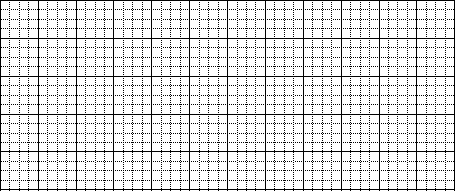 K     K      K      K      K      K
Kiên Giang   Kiên Giang   Kiên Giang
Kiên Giang   Kiên Giang   Kiên Giang
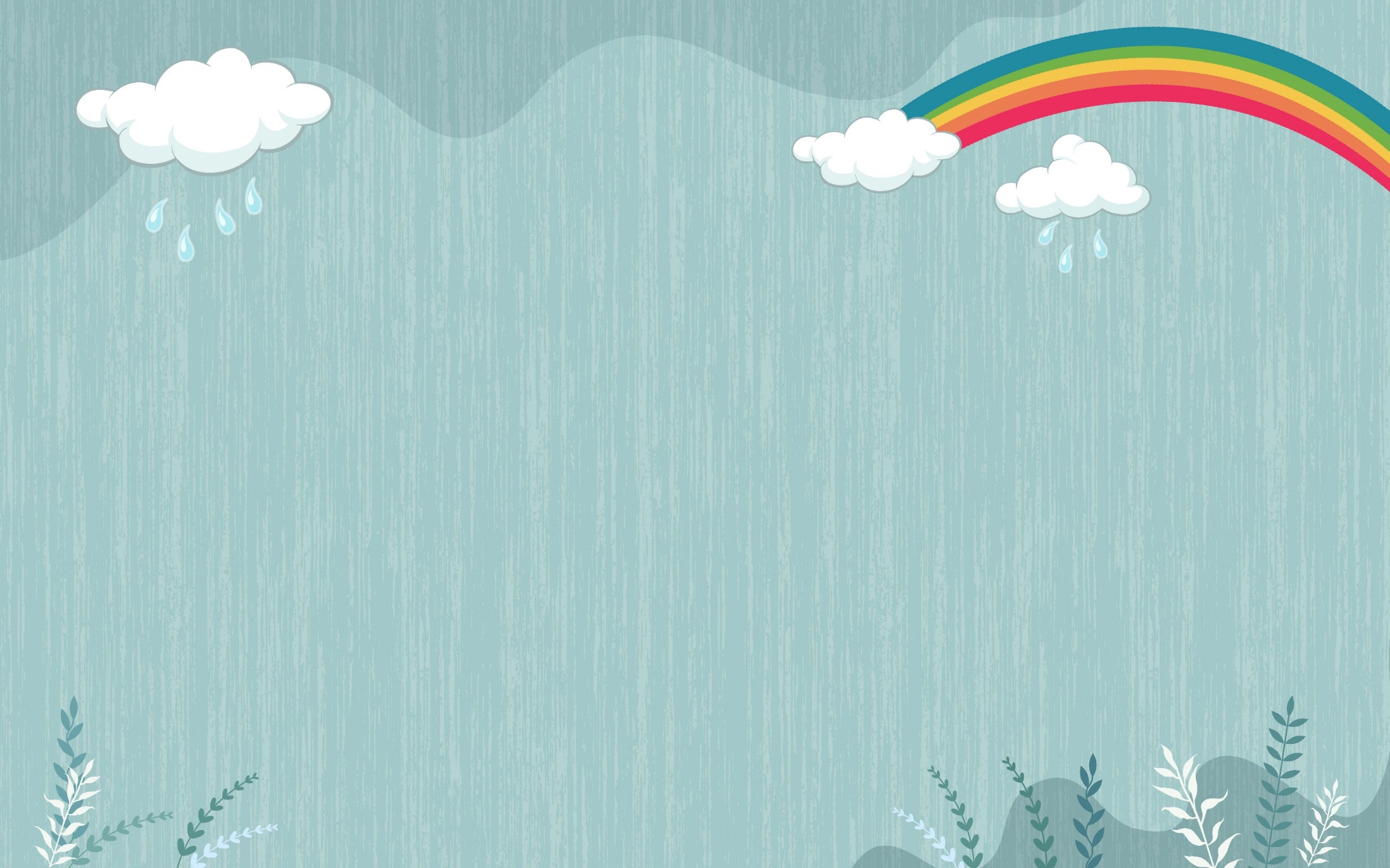 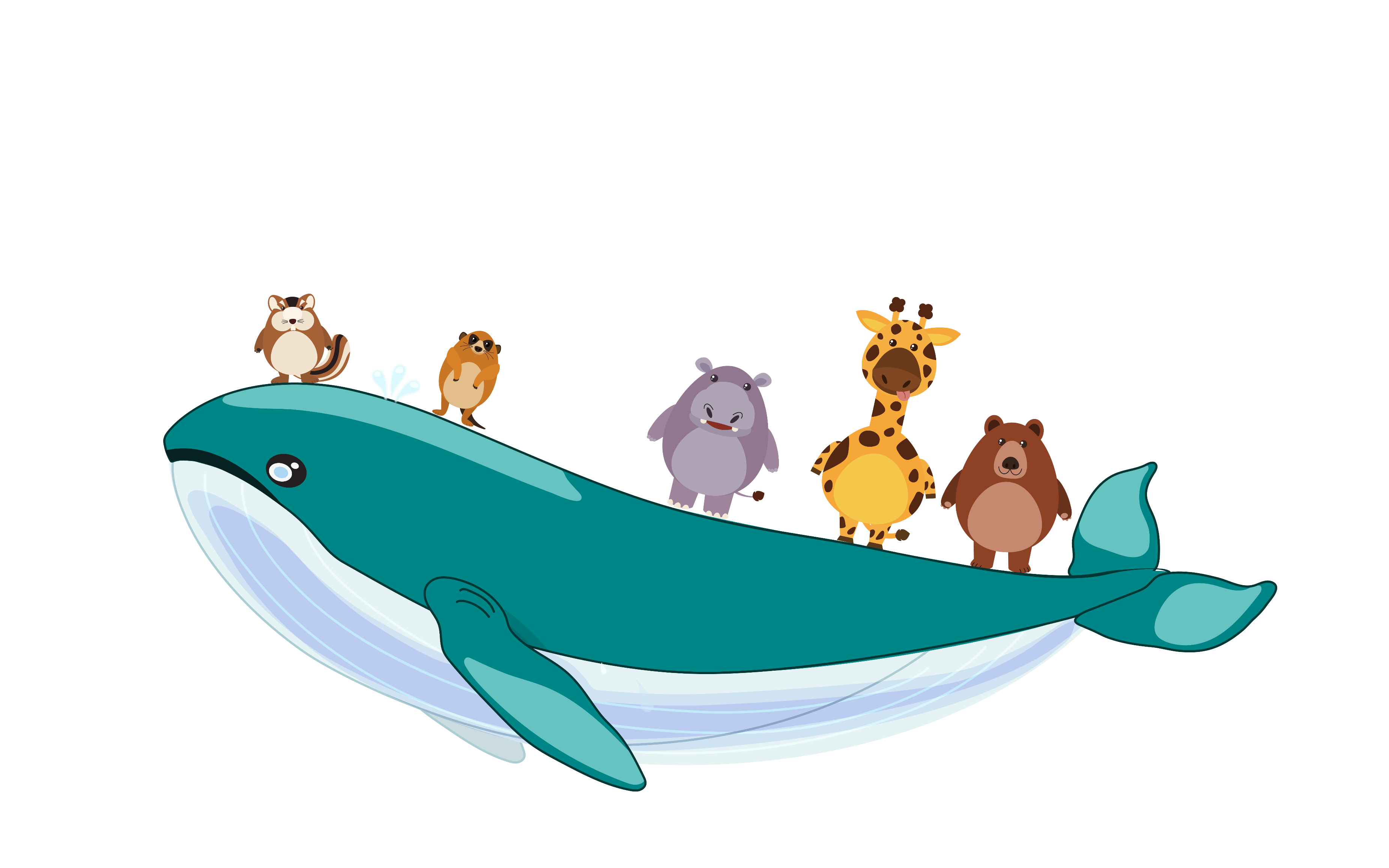 HẸN GẶP LẠI